Deze les

Nabespreken toets 

Koppelen van een rekenmaatje voor wie dat nodig heeft. 

Vervolg van Getallen les 6 

Vanaf volgende week het domein verhoudingen 

Waar gaat de periode toets over?

Boek 	hoofdstuk 6 t/m 10 

Digitaal 	Getallen 		hoofdstuk 6 
	Verhoudingen 	hoofdstuk 1 t/m 4

ALLES moet 100 % af dan mag je deelnemen aan de toets en als beloning krijg je weer een halve punt erbij op- de periodetoets. 

Studenten met rekenproblemen (aangepast programma)
Les 6 combineren van bewerkingen:

Zowel vermenigvuldigen/delen/optellen/aftrekken in 1 som 
En daarna een kortingspercentage berekenen 

Totale bedrag uitrekenen van een groepsactiviteit
Wat wordt de nieuwe kortingsprijs  (wat moeten ze gaan betalen?)
Even oefenen 

oefenen met hoofdrekenen aan het begin van elke les.
10 minuten intensief hoofdrekenen 
Evaluatie dmv kahoot 

 spelvorm
 digibord

Vermenigvuldigen en delen met decimale getallen
DENK AAN DE KOMMA’S 
Bij x (Vermenigvuldigen) schuift de komma naar links 
Bij :  (delen) schuift de komma naar rechts
0,1 x 2
0,3 x 4
0,5 x 2
0,6 x 3
0,3 x 0,4
0,6 x 0,2
0,5 x 0,5
0,4 x 0,02
0,03 x 0,5
0,07 x 0,05
10 : 0,5
25 : 0,5
42 : 0,7
Delen door decimalen getallen 

Komma’s wegdenken en in je antwoord weer terugplaatsen!
10 : 0,5 = 		10 helen verdelen in stukken van 0,5 
		komma wegwerken (doe het getal x 10)   10: 5 = 2,0   
		komma terugplaatsen (doe je antwoord  : 10) naar rechts = 20,0  
25 : 0,5 =		
42 : 0,7 =

0,5 : 10 =		0,5 (of 0,50 cent) verdelen over 10 mensen 
		komma wegwerken (je doet het getal x 10)  5 : 10 
		5 (euro)  verdelen over 10 mensen wordt dus een decimaal 		getal
		handiger is om het eerste getal in de deelsom altijd het hoogste 		te laten zijn 
		In dit geval doe je het getal dus keer 100 
		maar let op dan moet je ook delen door 100 in je antwoord 
		dus: 0,5 : 10 wordt (x100) 50 : 10 = 5 Je antwoord delen door 100 		of de komma 2 plekken opschuiven naar LINKS  = 0,05
0,5 : 25 =
0,7 : 42 =
0,5 : 20 =
2,5 : 125 =
Bladzijde 68  leerwerkboek: hoe bereken je de voorbeeldsom?
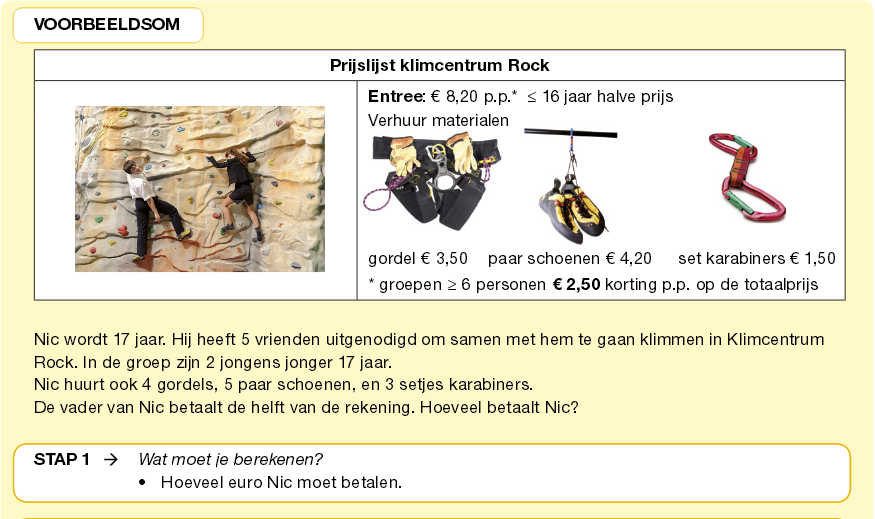 Uitrekenen van korting: 
Wat is handig om eerst te doen?
Eerst : 
het nieuwe kortingstotaal berekenen
100% - korting = nieuwe totaal 

Voor raft 4 (zie hiernaast) 
100% - 10% korting = 90% is het nieuwe totaal
Manier 1
Dan:  in een verhoudingstabel zetten
100% 	1%	90%
9,50	…..	? = 8,55

Manier 2
Dus 
9,50 : 100 x 90% = 8,55
Nog korter: 9,50 x 0,9 = 8,55
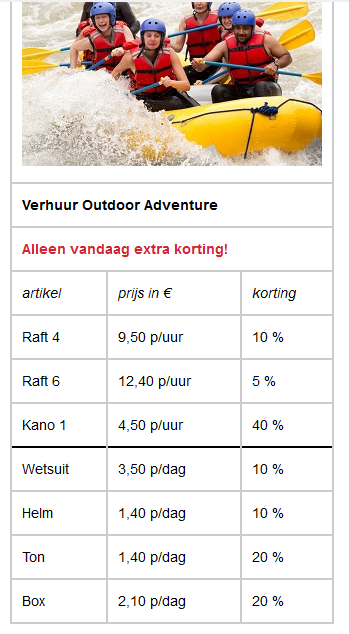 Geheel: 100 x nieuwe percentage = het nieuwe bedrag
Afronden met geld:
Niet op 1 decimaal! 
Altijd op 2 decimalen afronden!
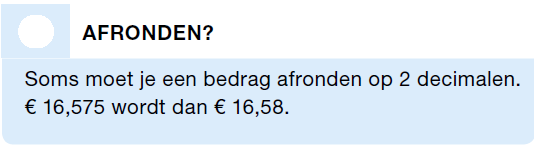